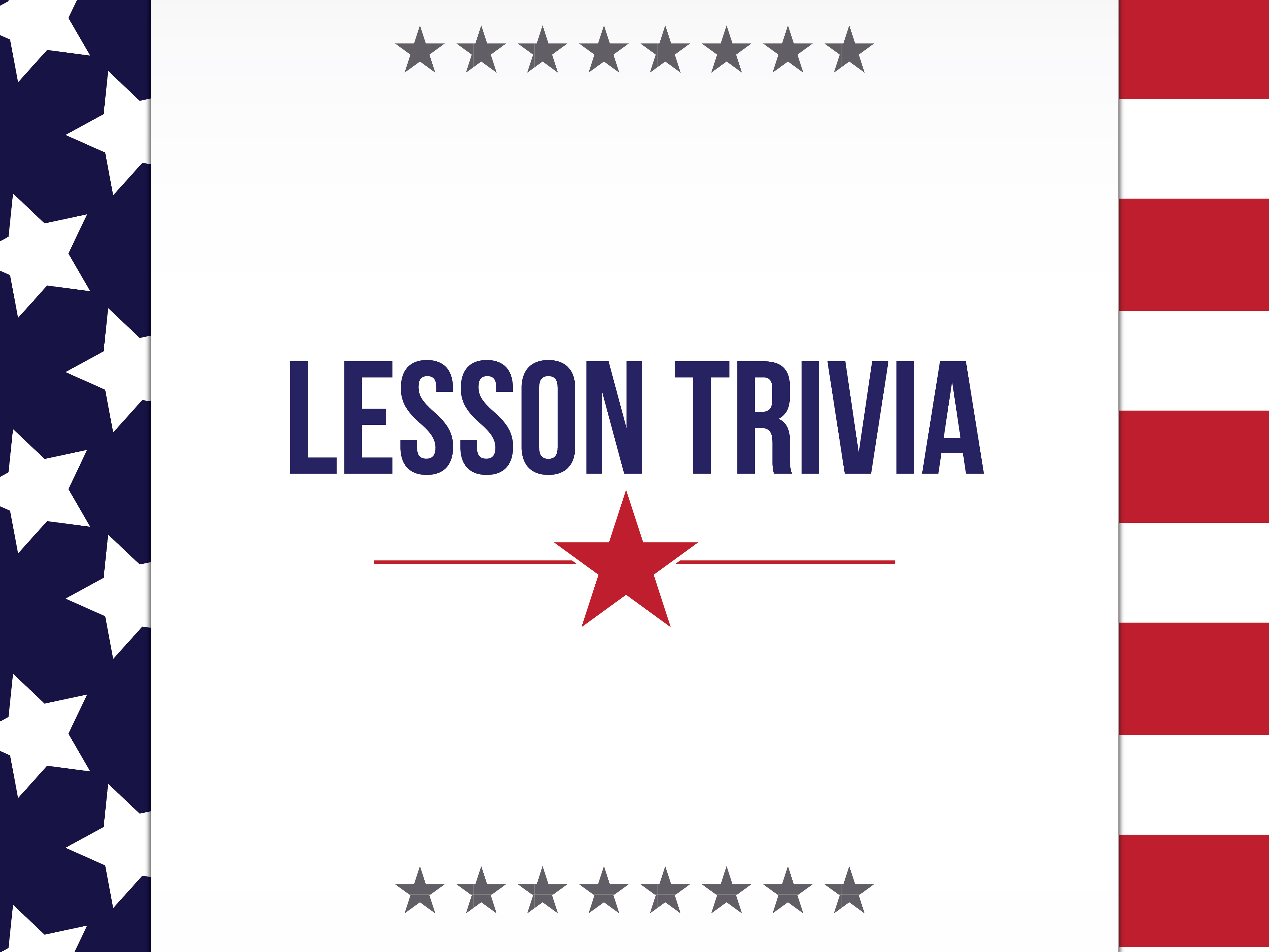 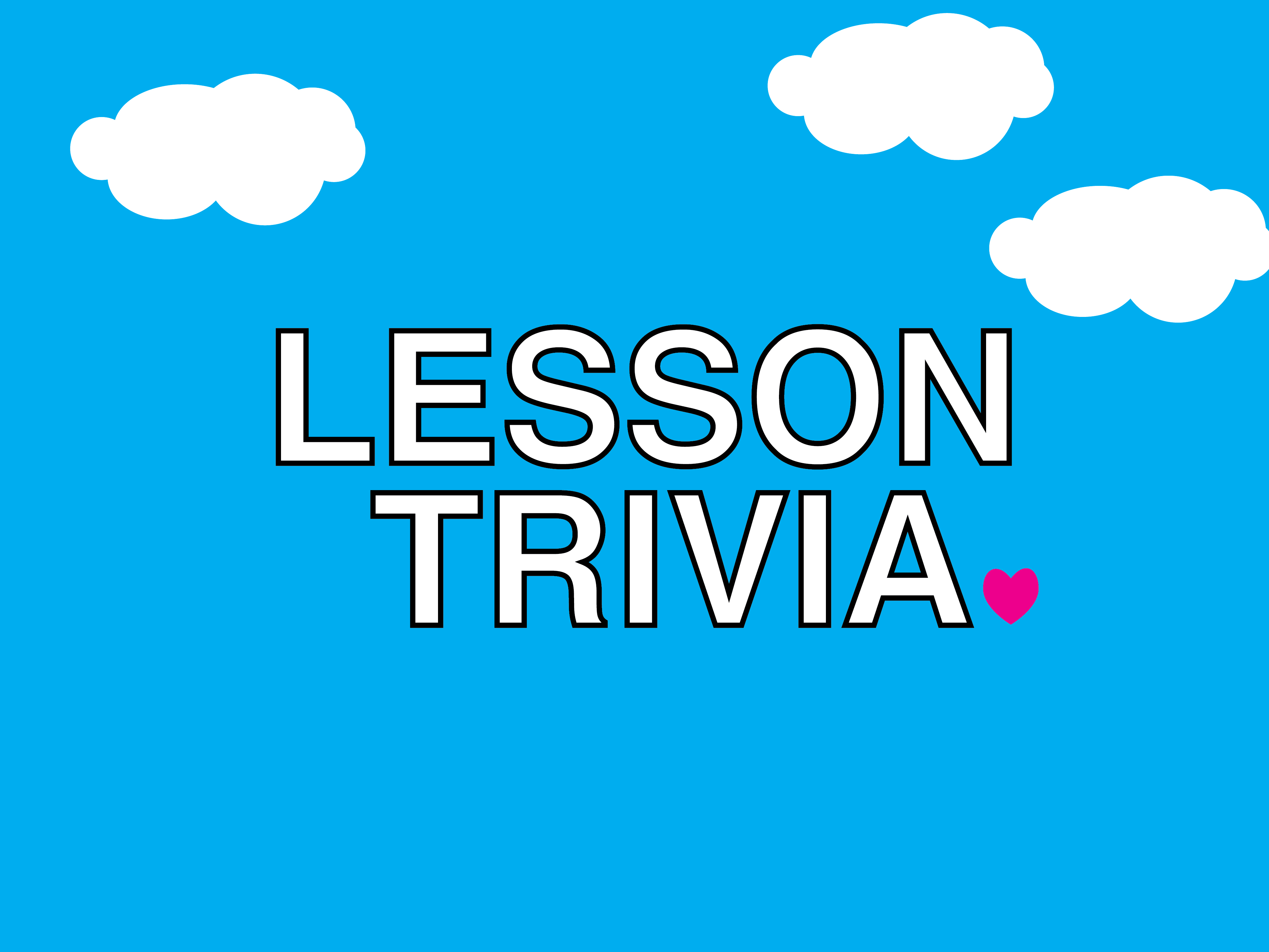 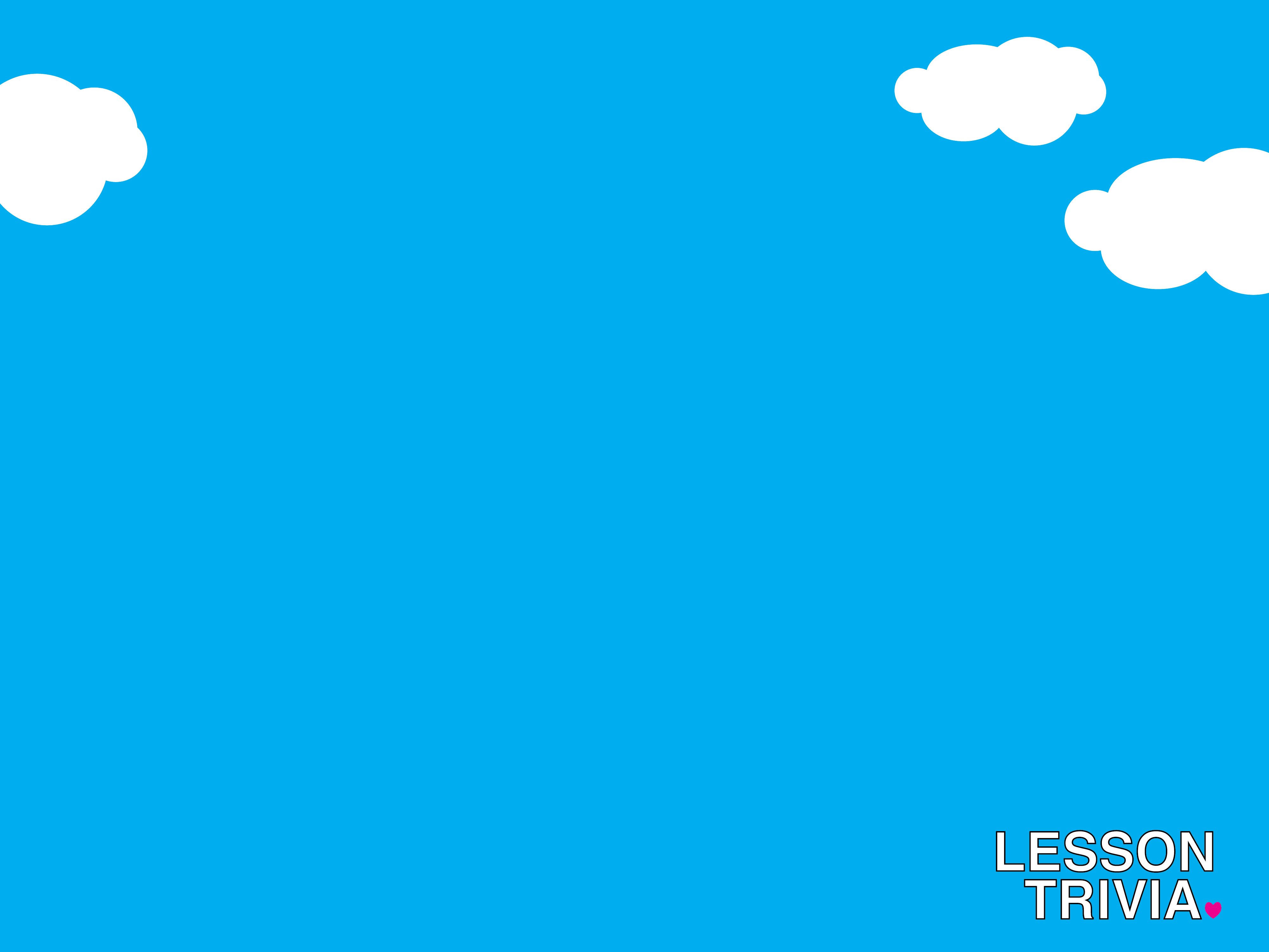 HOW TO PLAY
Complete the following statements about today’s lesson.
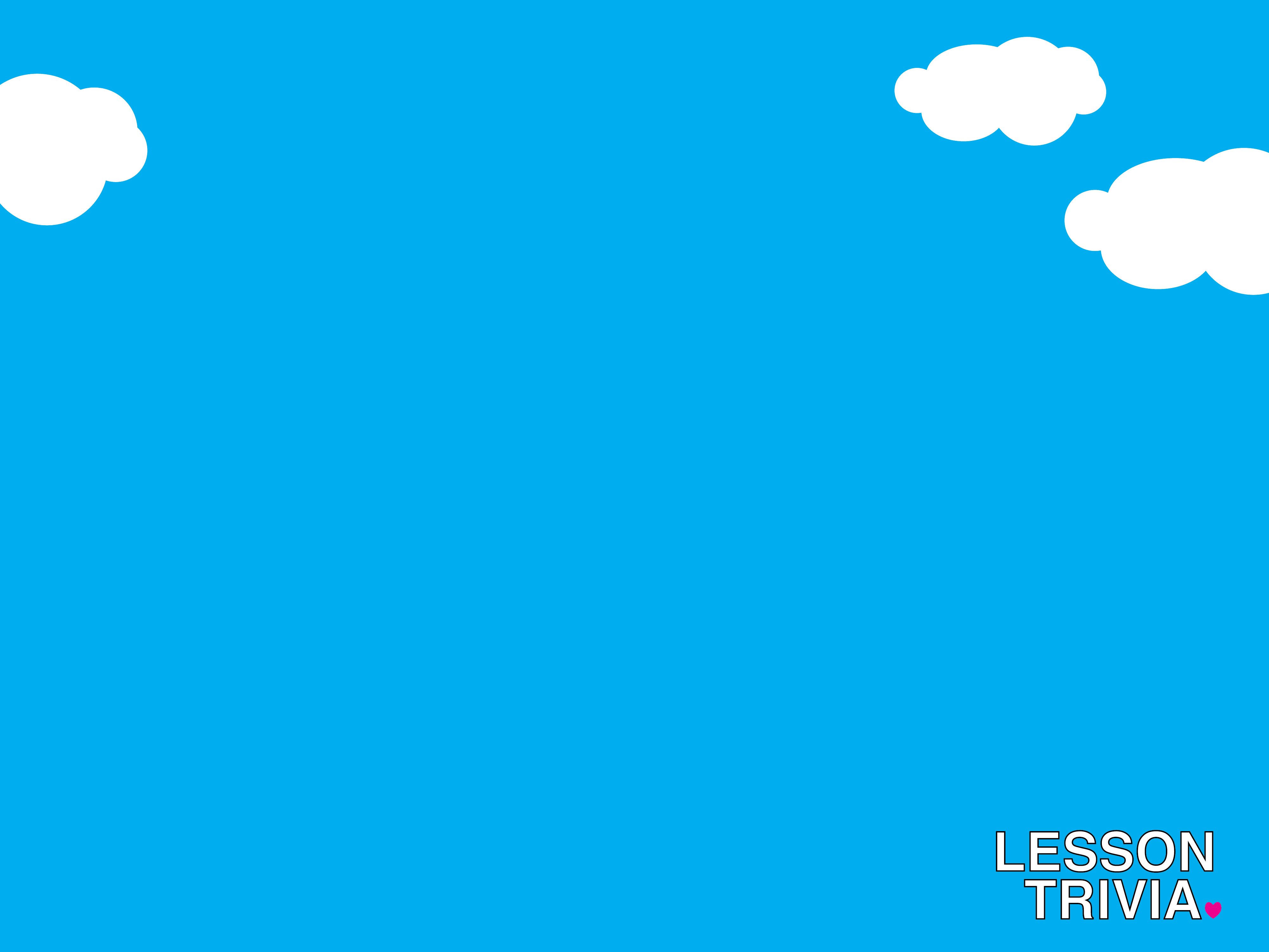 1. The second greatest commandment is to love your __________ as yourself.
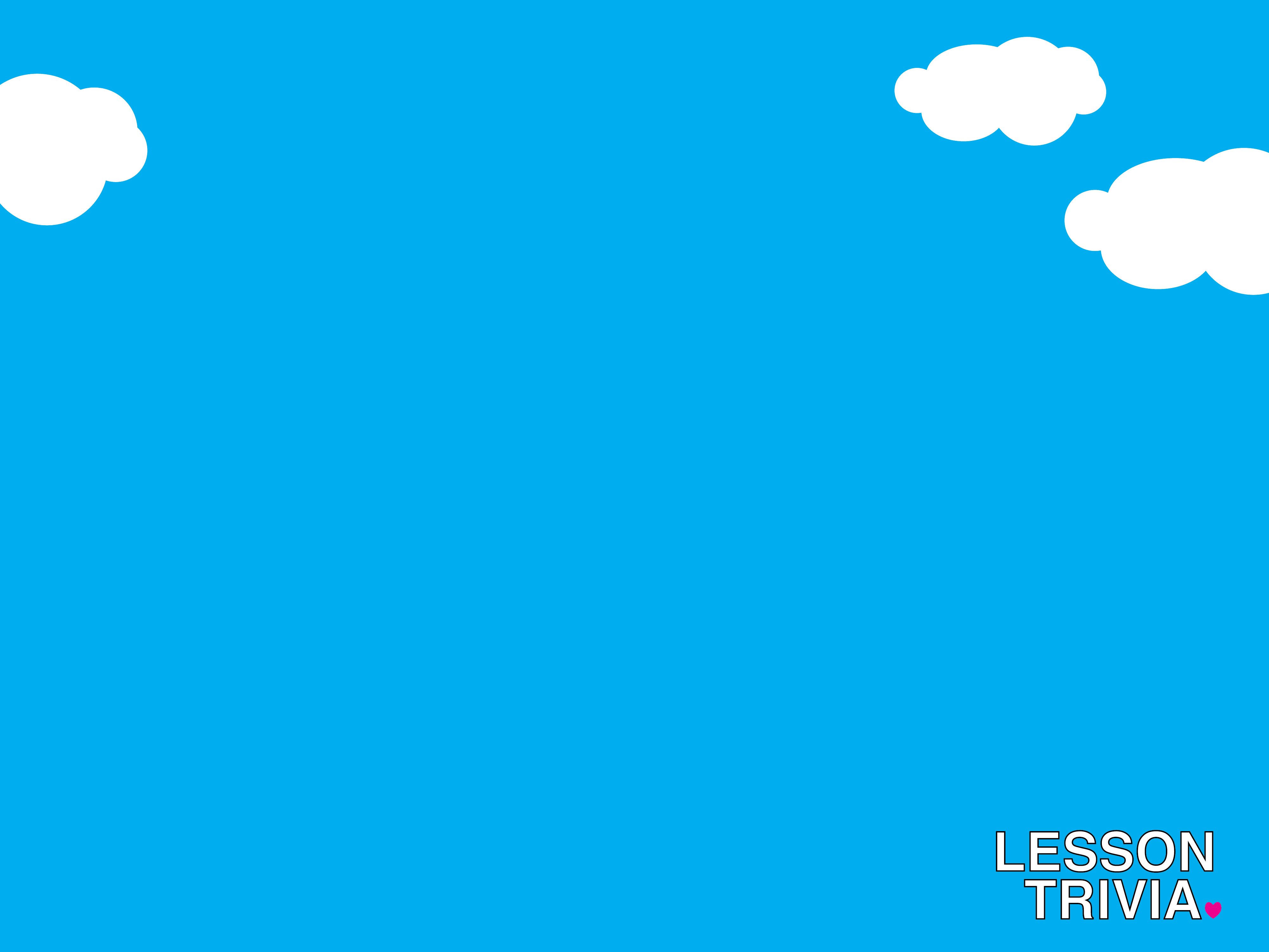 1. NEIGHBOR
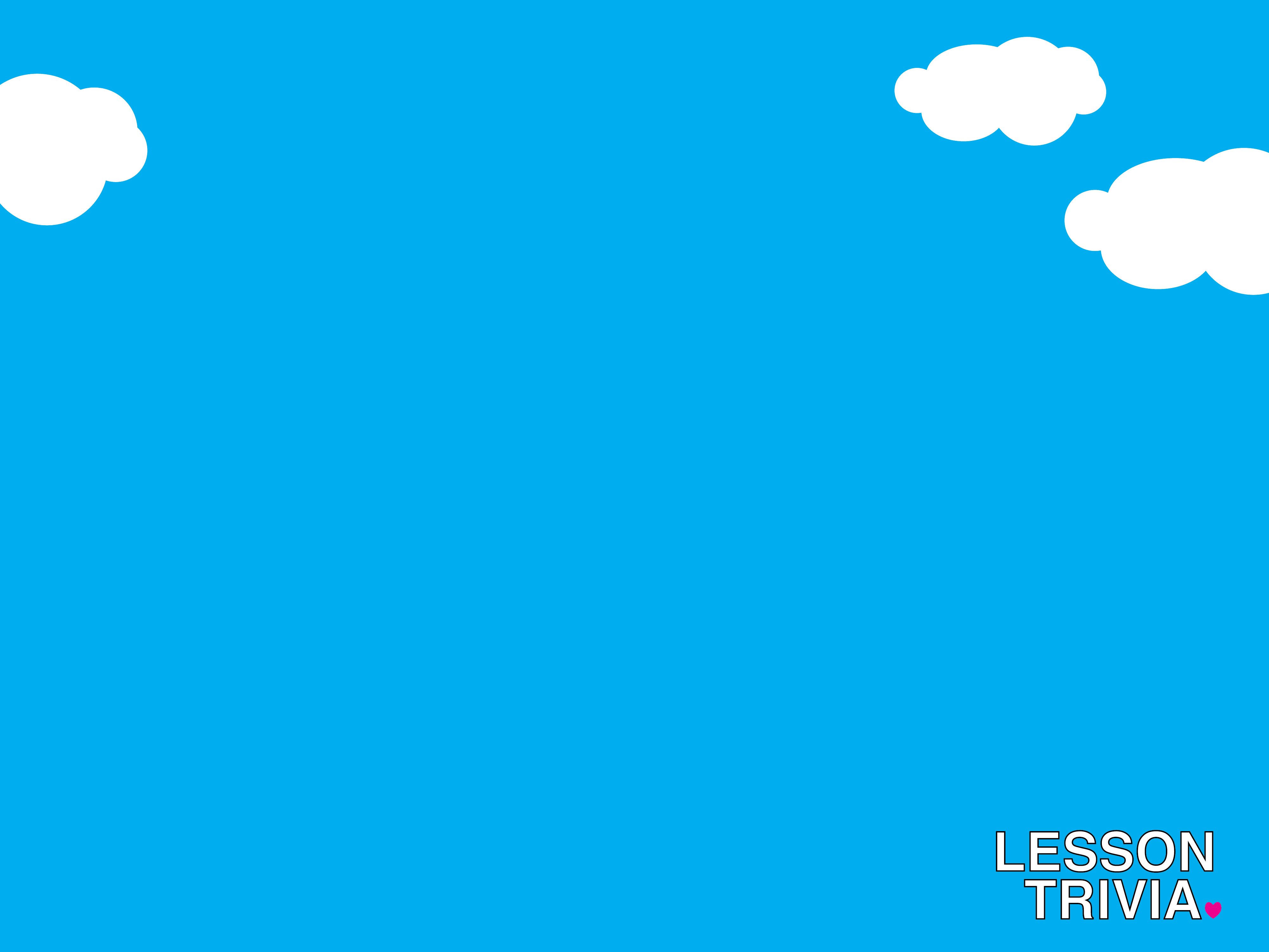 2. Jesus told a ________ to explain who our neighbor is.
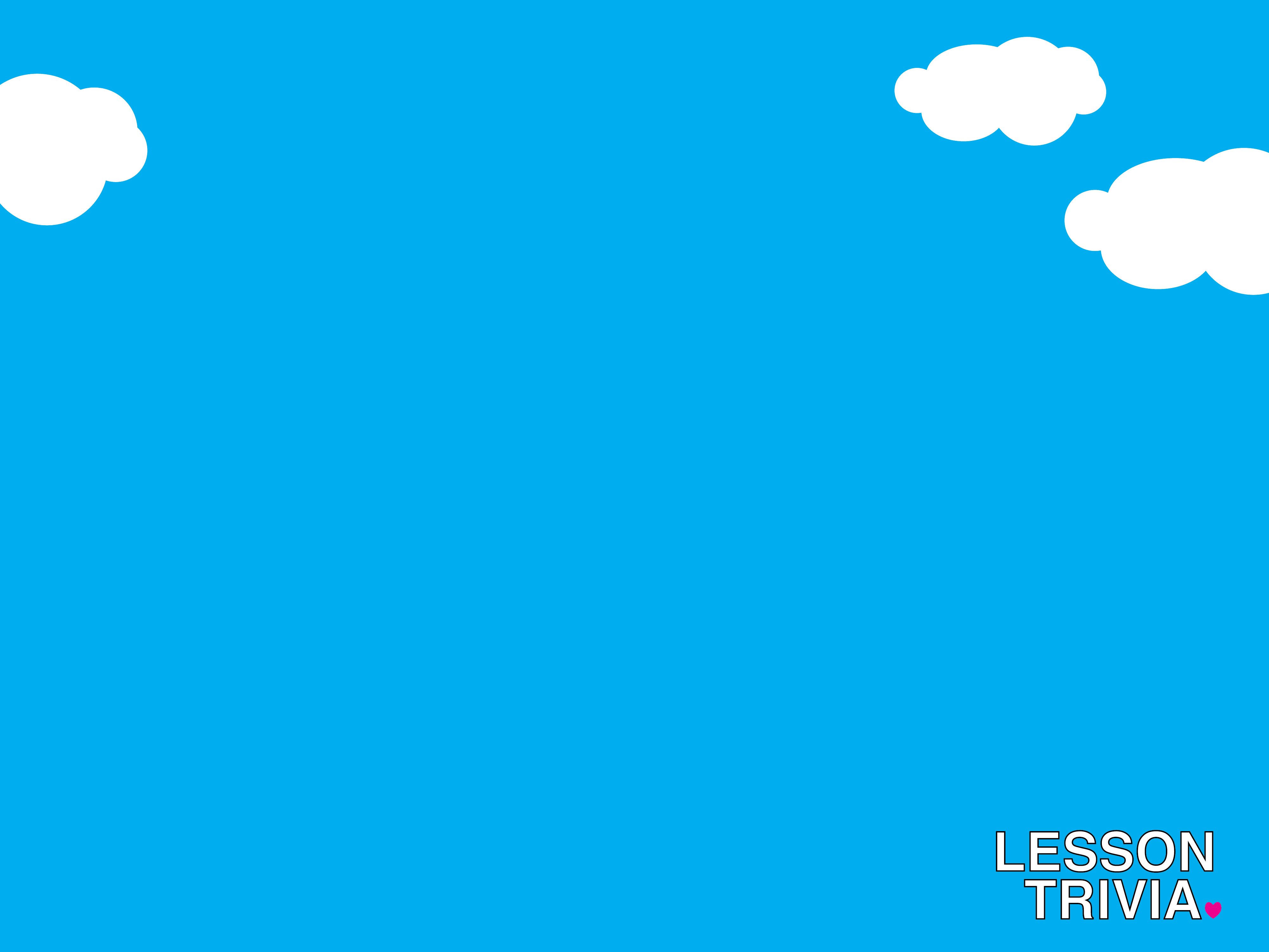 2. PARABLE
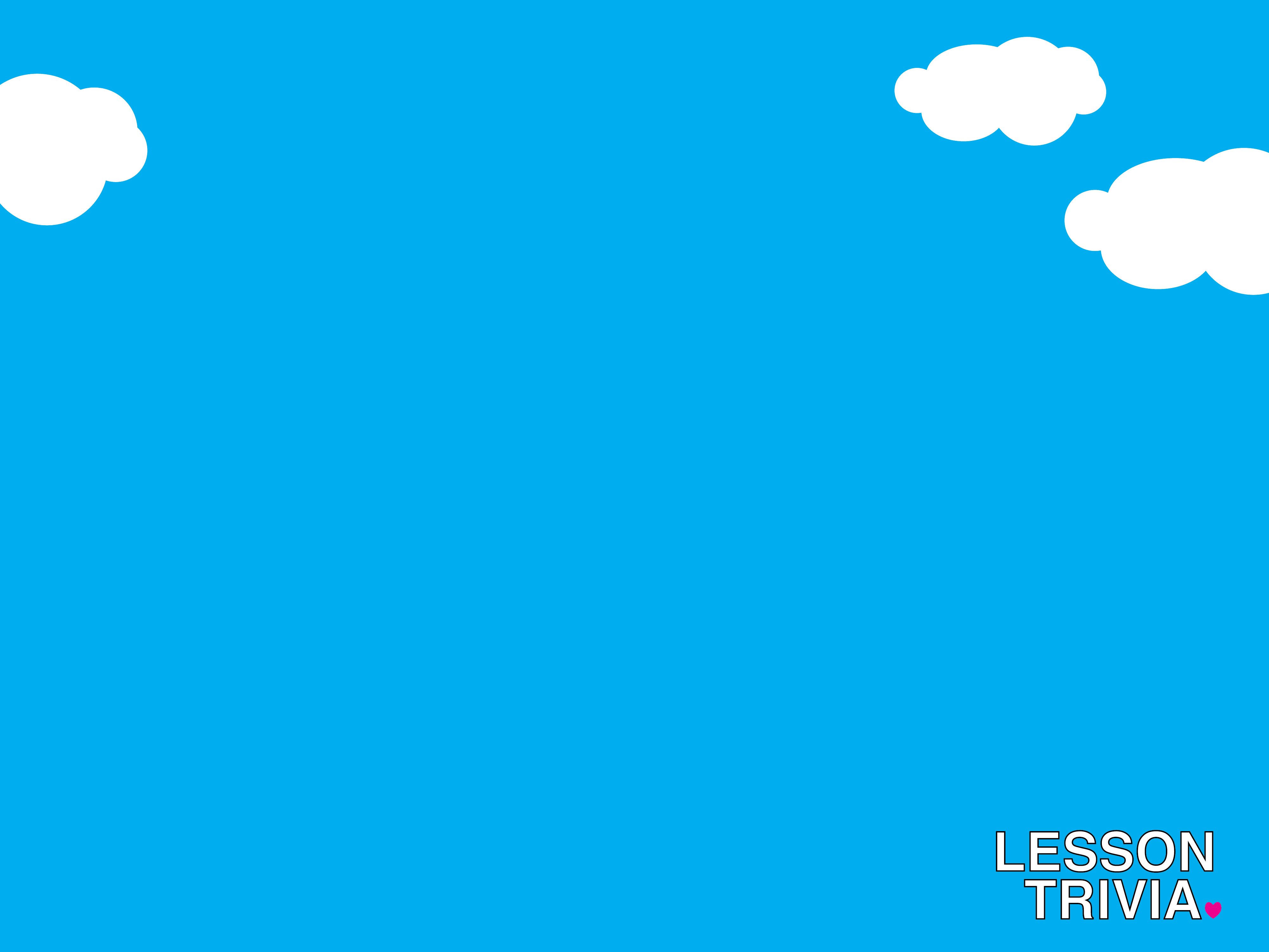 3. Jesus’ listeners were shocked when a __________ man became the hero of the story.
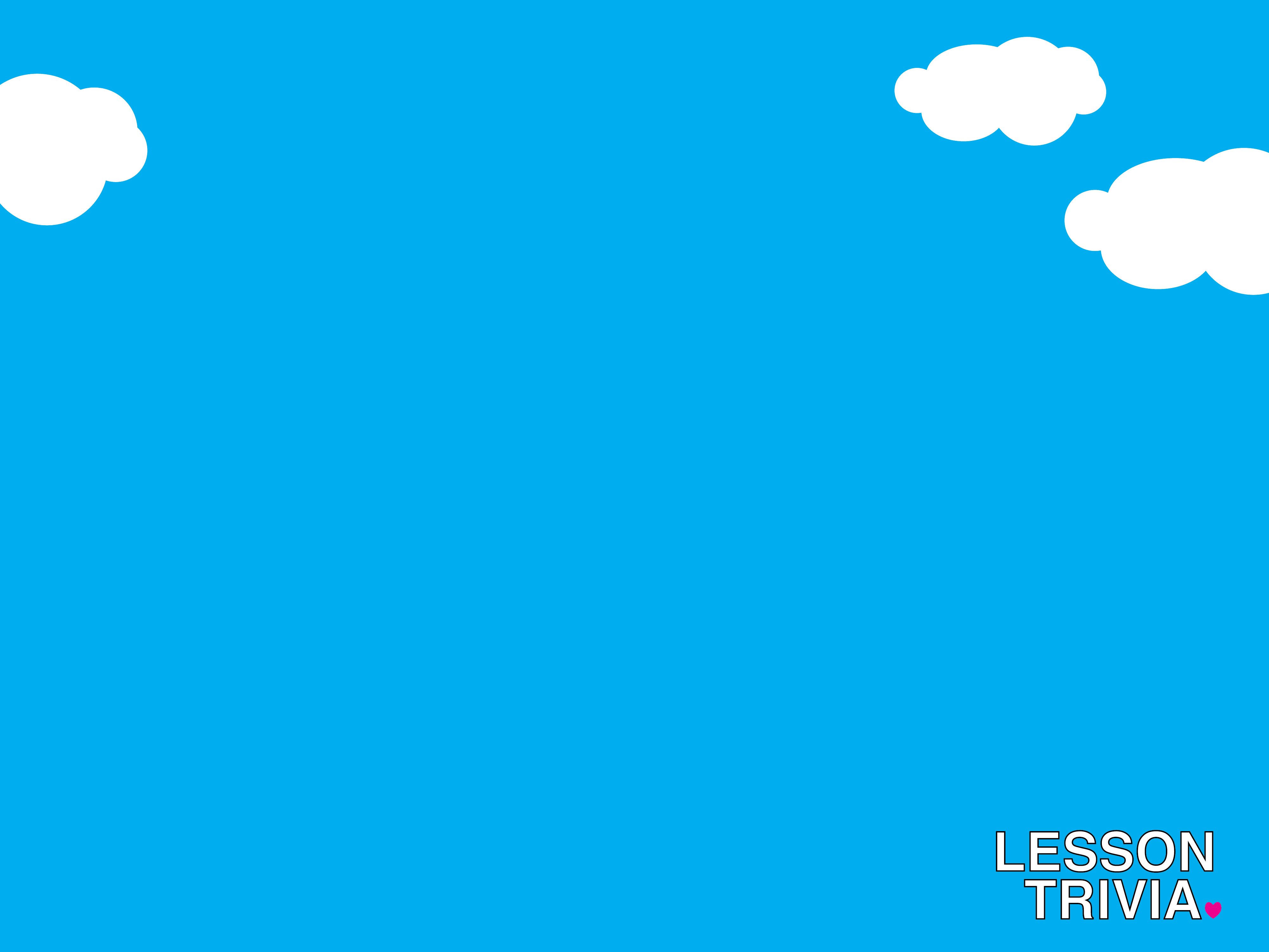 3. SAMARITAN
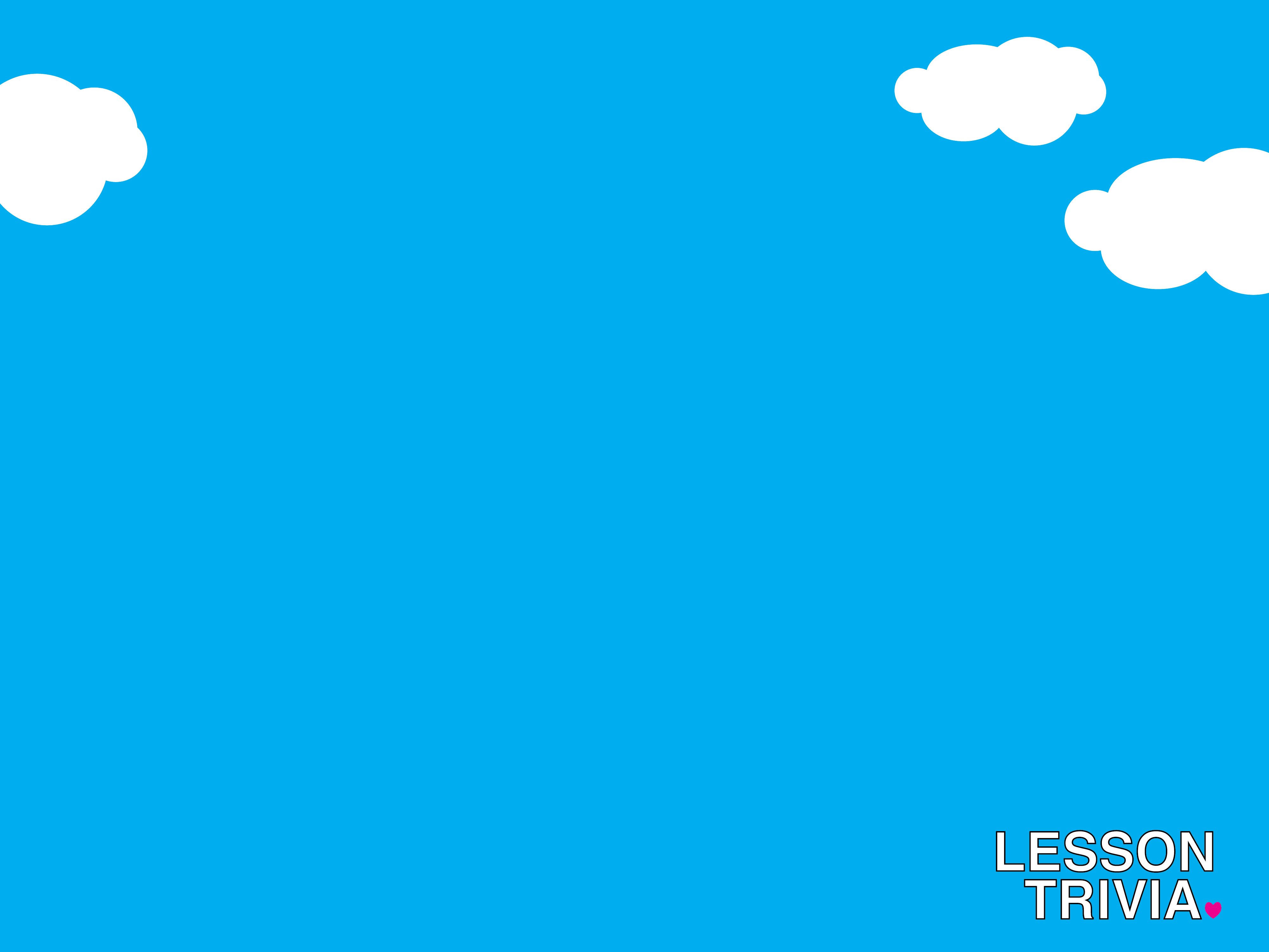 4. Loving our neighbor 
means loving _____ one 
we meet.
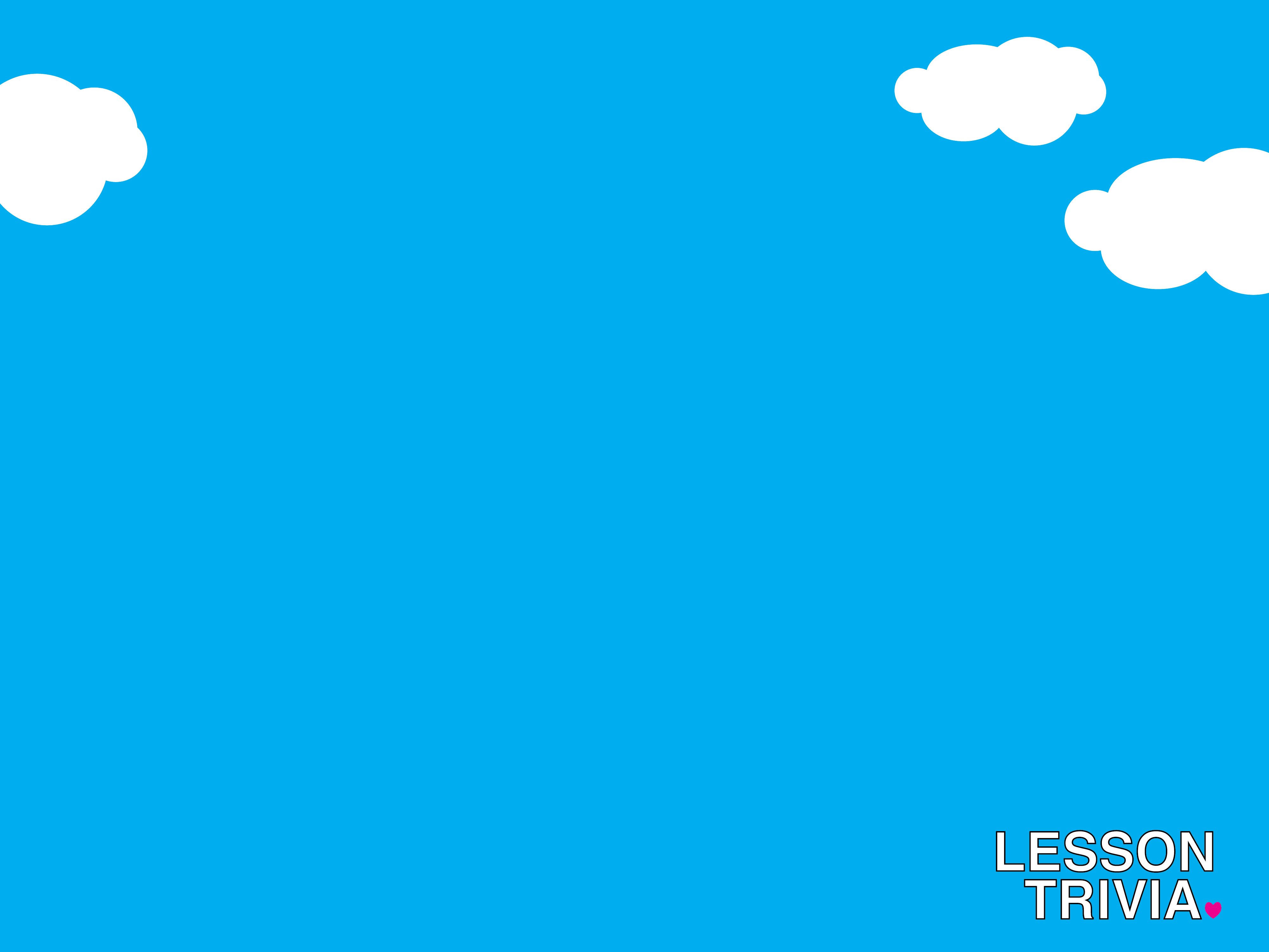 4. EVERY
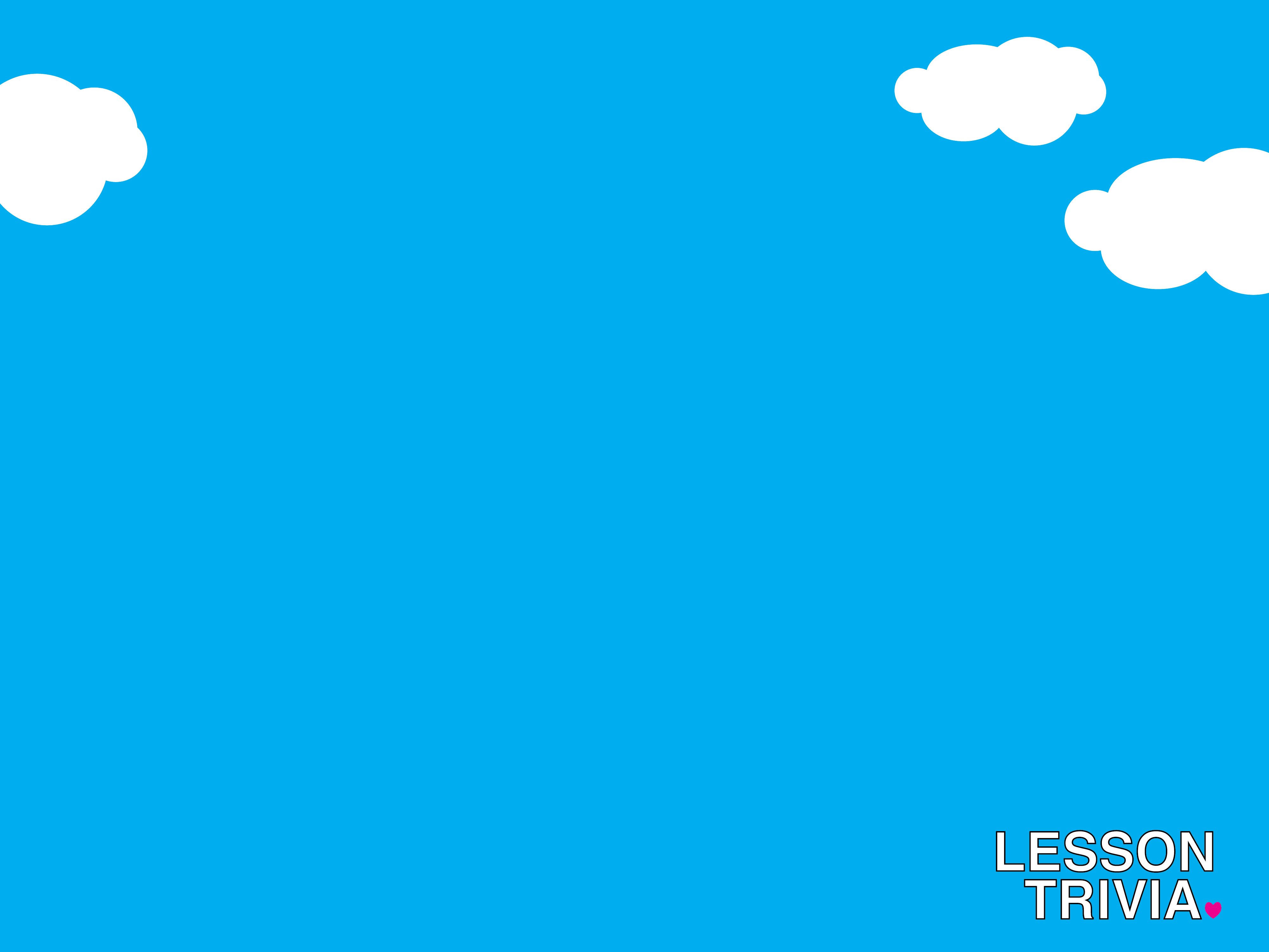 5. When it comes to loving our neighbors, God wants us to see the whole world as our ____________.
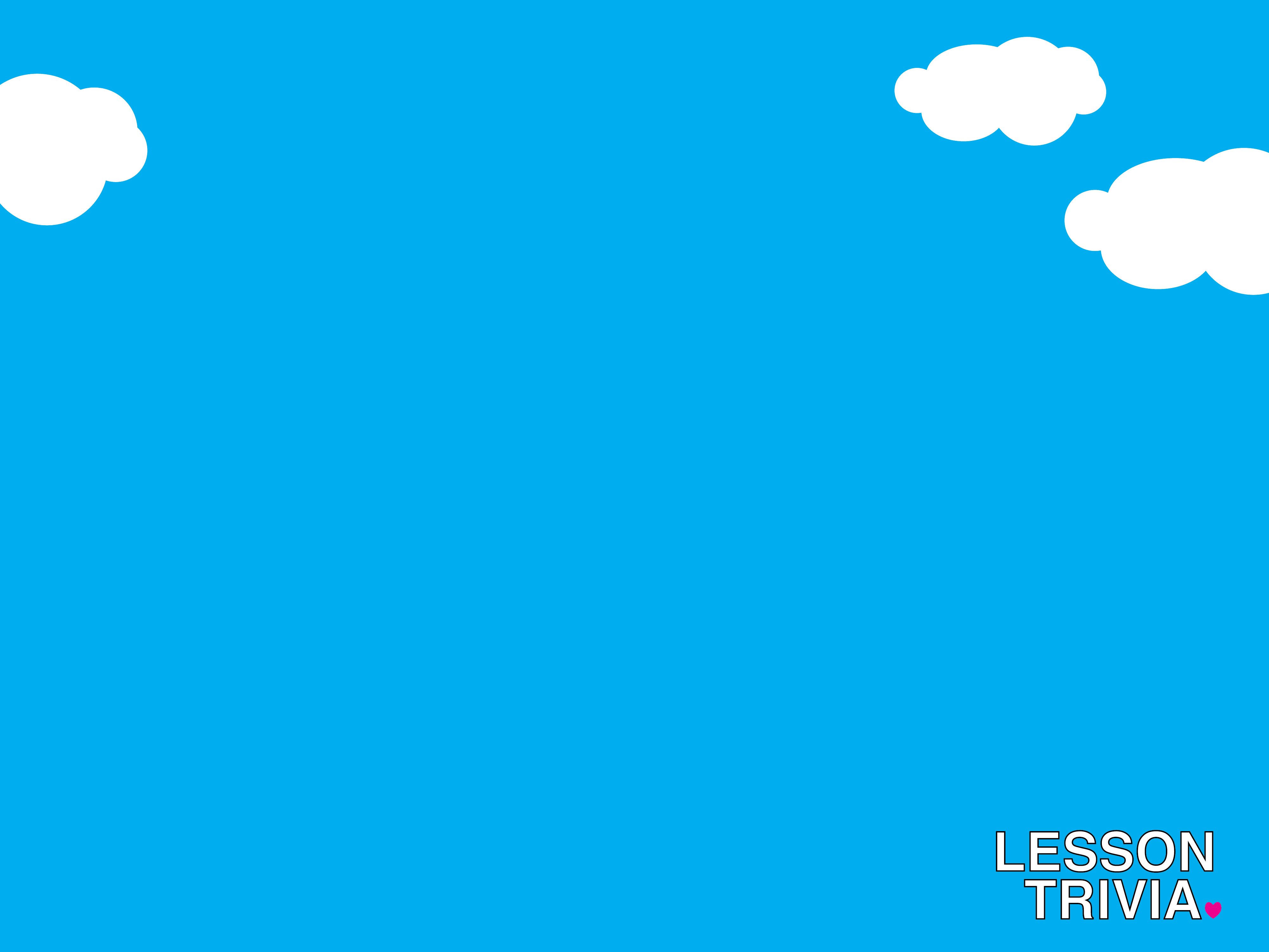 5. NEIGHBORHOOD
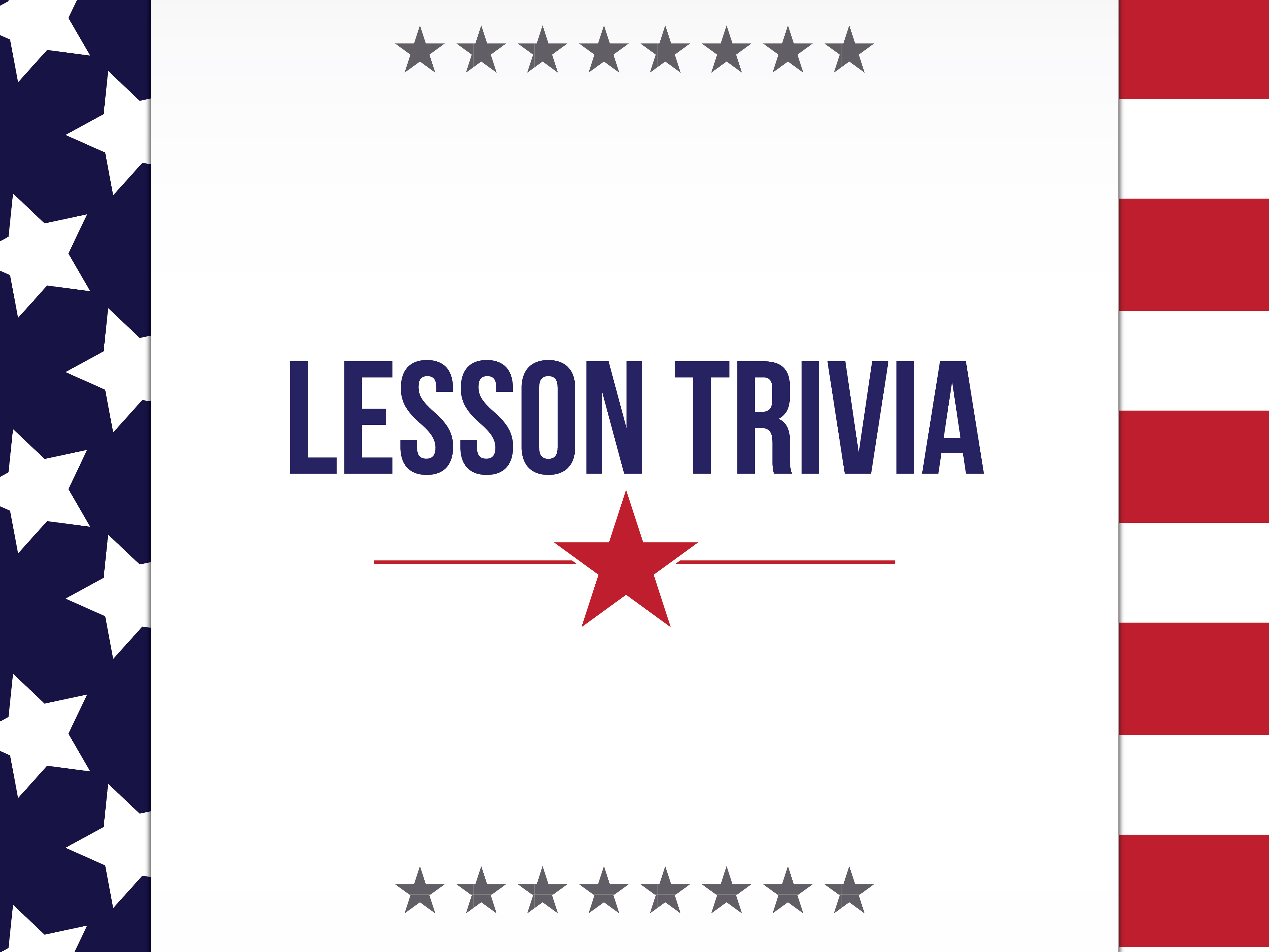 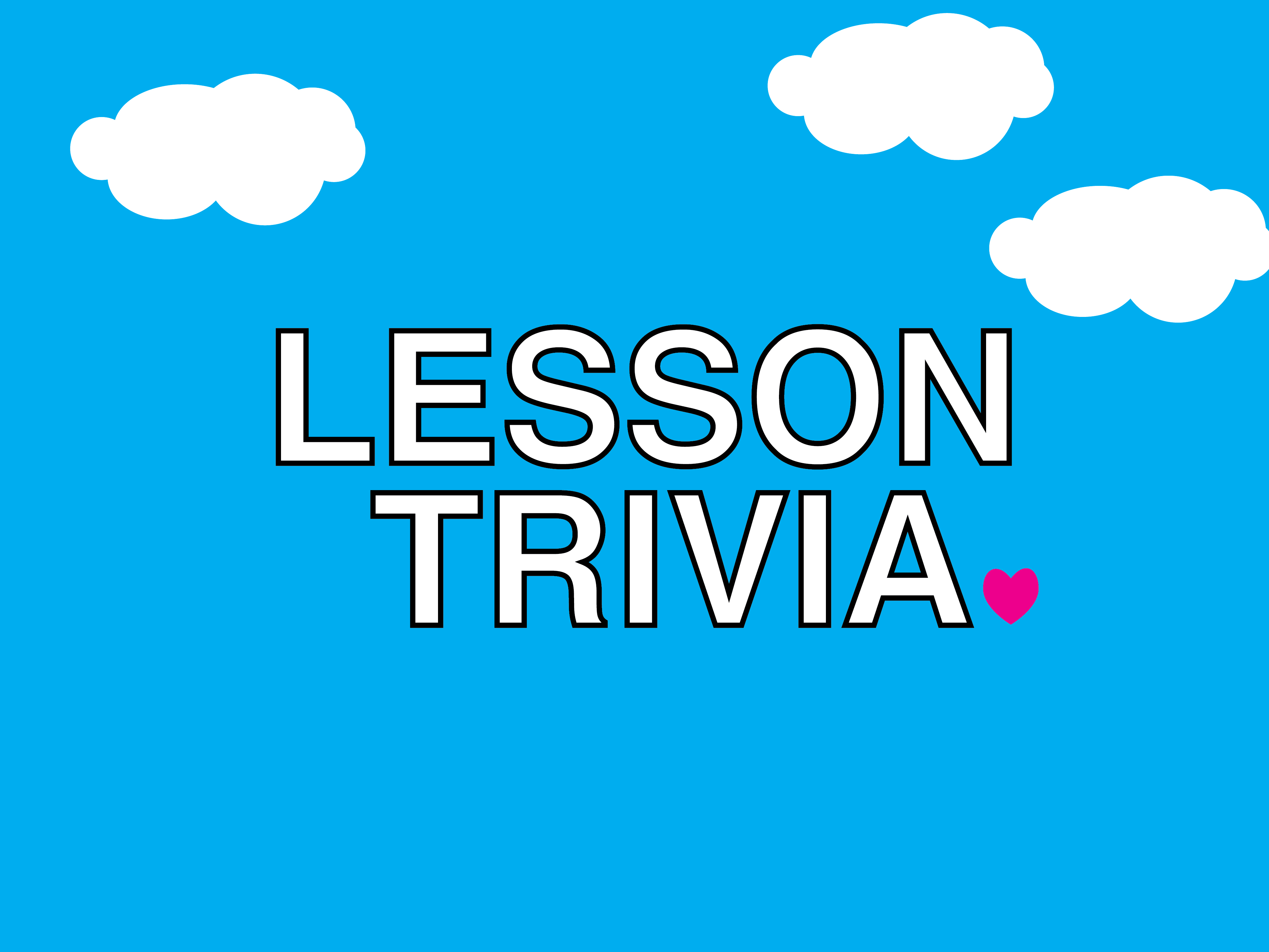